COMISIÓN EDILICIA DE 
DERECHOS HUMANOS








 TERCER INFORME
Las Comisiones Edilicias, son órganos colegiados y auxiliares a los asuntos de los Ayuntamientos, los cuales son conformados por Regidoras y Regidores, cuyas funciones son el estudio, la vigilancia, la atención y la dictaminación de los diversos asuntos que son turnados a éstas por el Pleno. 


Las Comisiones Edilicias pueden ser permanentes o transitorias, las cuales perseguirán únicos fines para lo que fueron constituidas, de acuerdo a las facultades, atribuciones y obligaciones, establecidas en las normatividades en la materia. Por ningún motivo podrán hacer actos ejecutivos. 


Cada Regidor tiene la obligación, al menos de presidir una Comisión Edilicia y al menos ser vocal de tres Comisiones. Esto de conformidad con el arábigo 27 de la Ley del Gobierno y la Administración Pública Municipal del Estado de Jalisco; y arábigo 3, fracción VII, del Reglamento del Ayuntamiento del Municipio de Tlajomulco de Zúñiga, Jalisco.
I N T E G R A C I Ó N
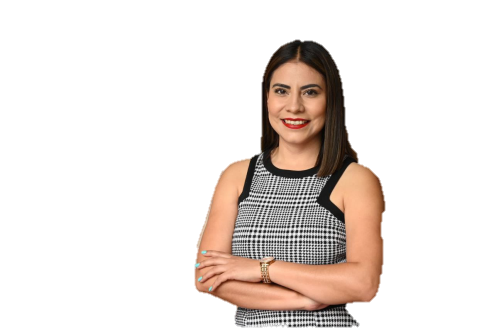 Lizbeth Santillán Regalado.
                     Presidenta.
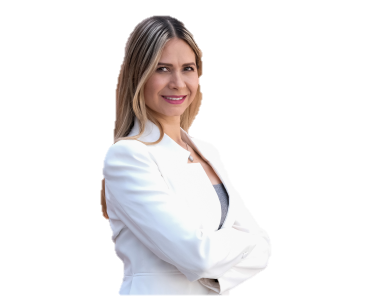 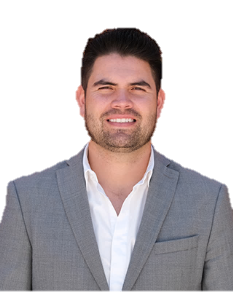 José Gabriel Velázquez Chávez.
                Vocal.
María Elena Rivera Estrada. 
              Vocal.
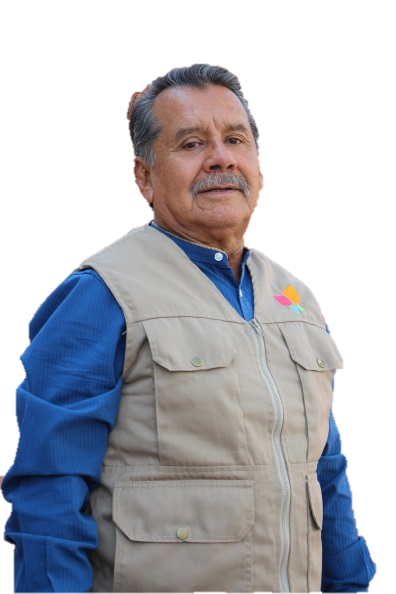 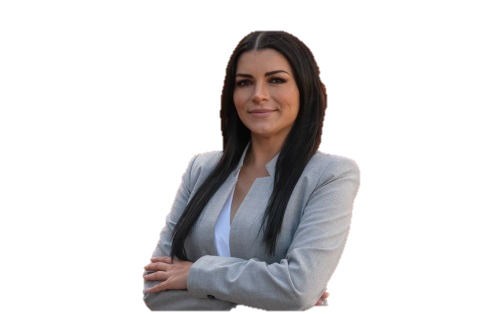 Sagrario Elizabeth Guzmán Ureña.
                    Vocal.
Feliz Casillas Gutiérrez.
          Vocal.
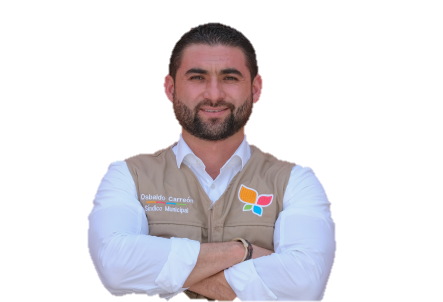 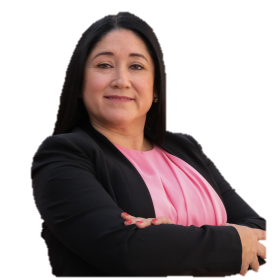 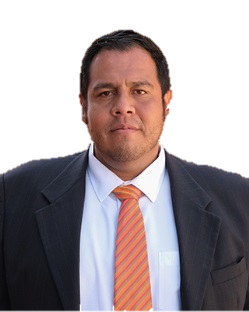 Miguel Osbaldo Carreón Pérez.
                 Vocal.
Amor Isabel Pérez y Pérez.
            Vocal.
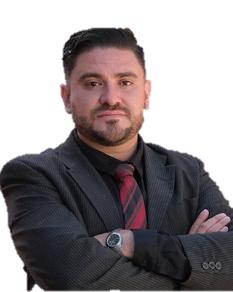 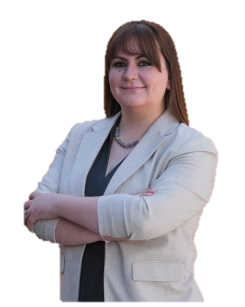 Ismael Espanta Tejeda.  
           Vocal.
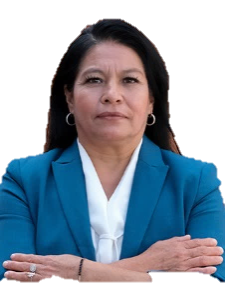 Ricardo Márquez Rivas.
           Vocal.
Ana Mayela Rodríguez Soria.
               Vocal.
Adela García de la Paz.
           Vocal.
S E S I O N E S
Otra de las obligaciones que tenemos como Regidores, es el asistir sesionar en Comisiones al menos una vez por mes; por lo cual, informo que he presido de manera activa, participativa, propositiva, constructiva, ética y objetiva, en las siguientes fechas: 



31 de octubre del 2023.
04 de noviembre del 2023.
08 de diciembre del 2023.
24 de enero del 2024.
21 de febrero del 2024.
29 de marzo del 2024.
27 de abril del 2024.
09 de mayo del 2024.
21 de junio del 2024.
27 de julio del 2024.



La gran mayoría de las sesiones se ha desahogado de manera extraordinaria, toda vez que los asuntos registrados en el orden del día demandan tal determinación.
Telecomunicaciones 

	Tlajomulco de Zúñiga tiene grandes retos en materia de 	telecomunicaciones, los cuales debemos de enfrentarlos 	con mucha conciencia, inteligencia y prontitud, para 	evitarles 	riesgos a nuestra población; por ello, sumé a mi 	compañero Luis Javier Gómez Rodríguez a una iniciativa 	que traerá mayores beneficios recaudatorios y control en 	las instalaciones. 

	De esta manera, se vigilará que las estructuras, torres de 	telecomunicación, postes y cableado cumplan con la 	Ley de Ingresos del Municipio de Tlajomulco de Zúñiga, 	Jalisco, para el ejercicio fiscal que corresponda, así 	como de 	toda la tramitología que las dependencias y áreas del 	Gobierno Municipal soliciten 	para su correcta 	instalación. 
 
	Por último, a efecto de garantizar que toda persona 	tenga 	acceso a la energía eléctrica, será  necesario que  esta 	Comisión Edilicia sea quien pueda gestionar ante el 	Ayuntamiento que se suscriban los convenios o contratos con 	diversas autoridades municipales, estatales o federales, a fin 	de que este derecho humano sea respetado y que de esta 	manera se reduzca 	la brecha 	de desigualdad.
El agua es nuestra prioridad 

	Es de vital importancia el considerar la conservación y la 	preservación del agua. Por eso, presenté en conjunto de 	Regidoras y Regidores de diversas fracciones edilicias, una 	iniciativa que tiene por objeto el adquirir una superficie de 769 	metros cuadrados de la localidad de Cuexcomatitlán, a 	efecto de realizar la instalación de infraestructura 	hidrosanitaria que conecta con la Planta de Tratamiento 	de Aguas Residuales “PTAR”, la cual traerá mejores y 	mayores beneficios no solo al poblado antes mencionado, 	sino a una gran parte de zona ribera de Tlajomulco.

	Esto se dio gracias al titánico trabajo de nuestro Presidente 	Municipal, así como de las y los expertos que colaboran con 	nuestro Gobierno en todo momento, y eso me complace 	porque hoy puede palparse en resultados.
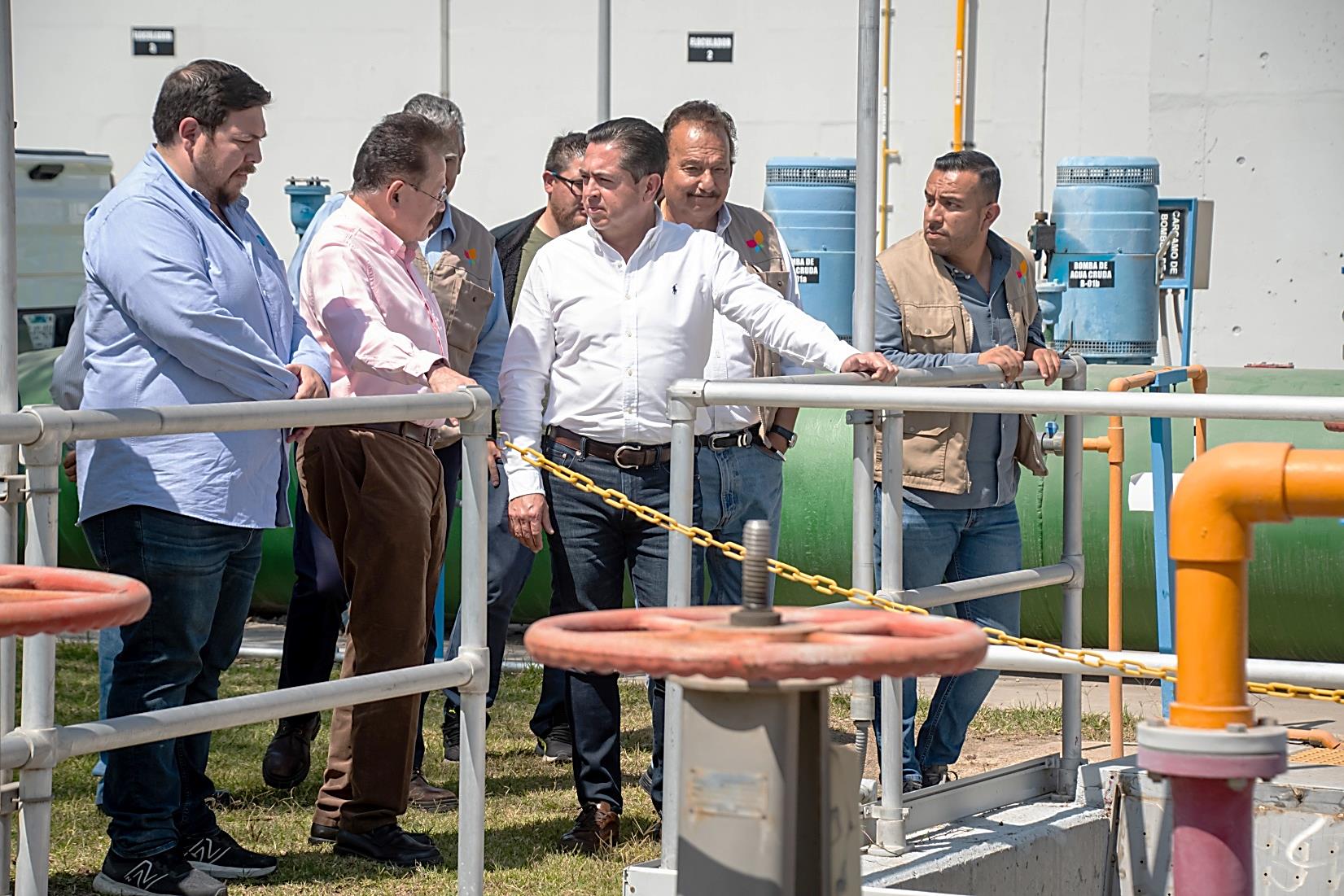 Un cementerio más digno 

	San Sebastián el Grande desde hace años no había contado 	con otro cementerio municipal en el que familiares, 	amigos y 	conocidos pudieran darle el último adiós a su ser querido; hoy 	gracias a los múltiples trabajos y gestiones que se han llevado 	acabo, pudimos lograr mediante iniciativa la 	compraventa de 2 fracciones. La primera de ellas mide 	4,307.66 metros cuadrados y la segunda 4,497.34 metros 	cuadrados. 

	Este es un gran avance para las familias de San Sebastián y 	sus alrededores,  pues se necesita de mayor humanidad al 	momento de inhumar a una persona, ya que actualmente 	muchas de las inhumaciones se han pensado destinar en 	algún otro cementerio o panteón municipal que no sea el de 	San Sebastián el Grande, todo por la falta de un espacio, por 	eso la urgente necesidad de conseguir un espacio más 	amplio y adecuado para llevar a cabo esos procesos.
Lizbeth 
Santillan
Regidora
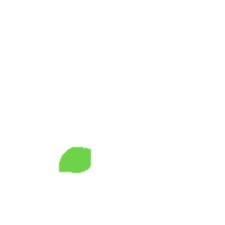 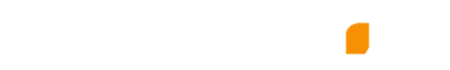 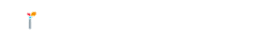